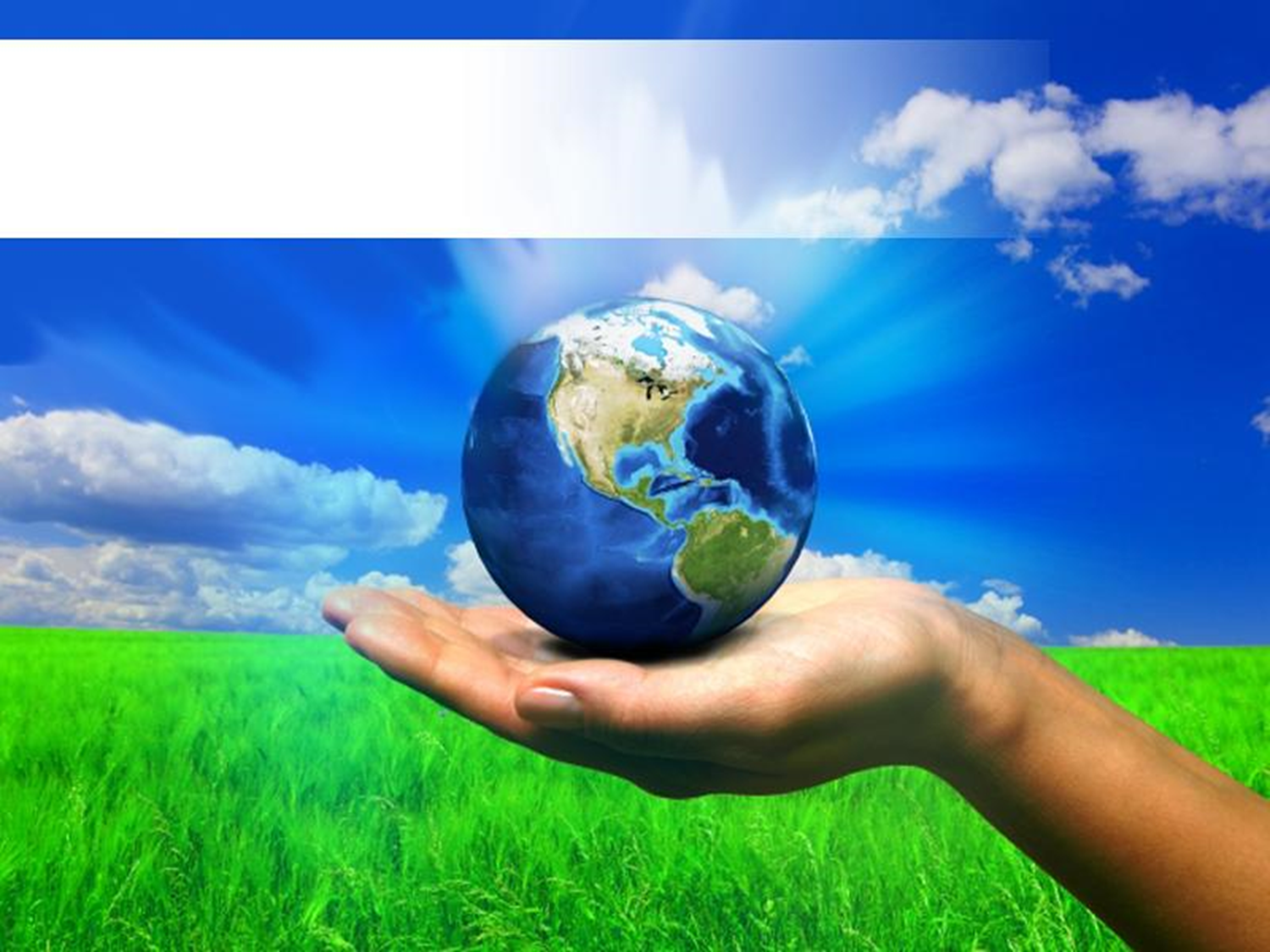 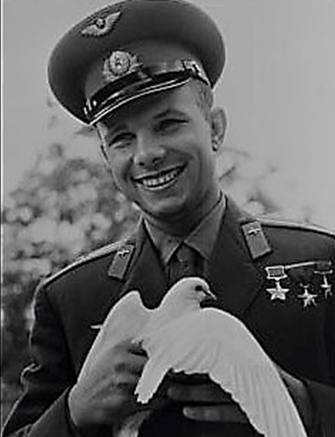 «Облетев Землю в корабле-спутнике, я увидел, как прекрасна наша планета. Люди, будем хранить и приумножать эту красоту, а не разрушать её».   Ю.А.Гагарин
Планета земля
Первым в мире человеком, увидевшим нашу Землю из космоса был Юрий Гагарин.
Третья по счету от Солнца планета
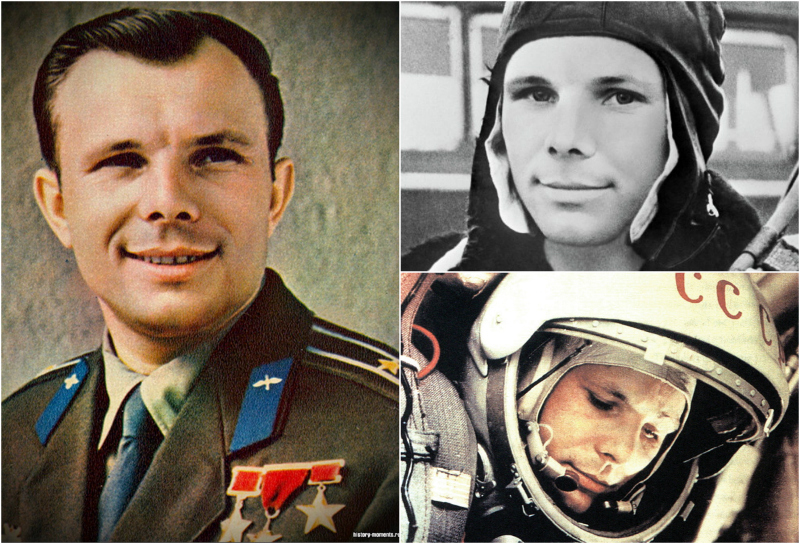 Экваториальный радиус З6378,169км, полярный радиус 6356,777км,
Это произошло  12 апреля 1961 года. Наша страна первой покорила космос!
Снимки земли
Снимок Земли, сделанный аппаратом Вояджер-1 с расстояния в 6 млрд км от Земли
Первое в истории изображение целой Земли. Снято орбитальной станцией Lunar Orbiter V 8 августа 1967 года
Снимок сочи
Форма земли
Истинная форма Земли-геоид. Названа ученым В.И. Вернадским.
Вычисления по данным гравиметрической съемки
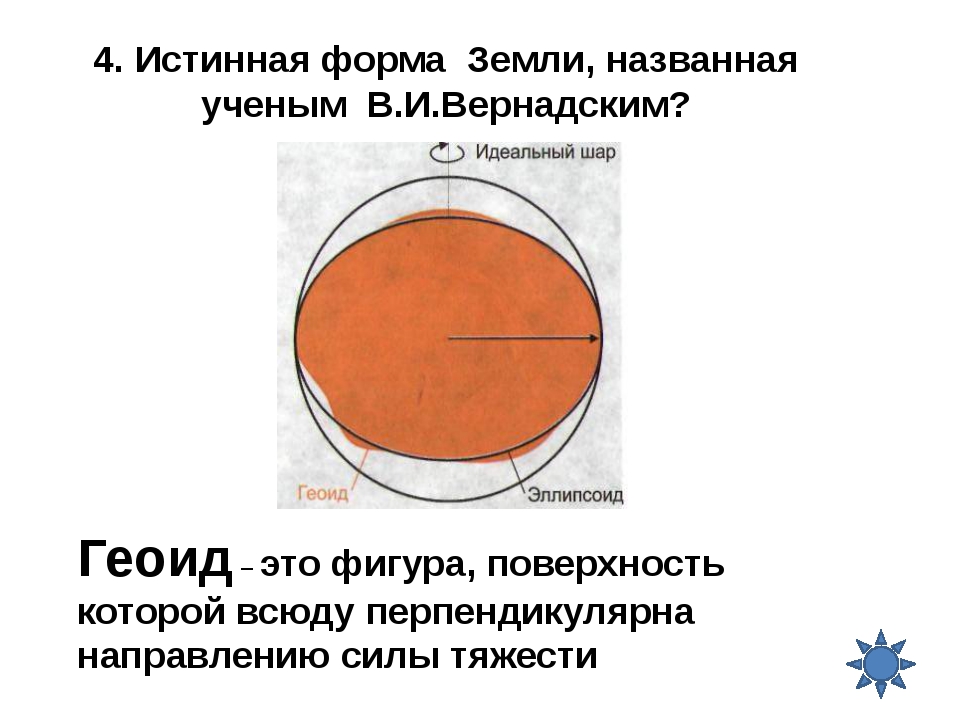 Угол наклона земной оси к плоскости орбиты
При движении вокруг Солнца ось её вращения постоянно «смотрит» на Полярную звезду.
Прецессия оси вращения земли.
Ближайшие сотни лет северный полюс мира будет находиться недалеко от Полярной звезды, затем удалится и через 12000 лет приблизится к Веге из созвездия Лиры.
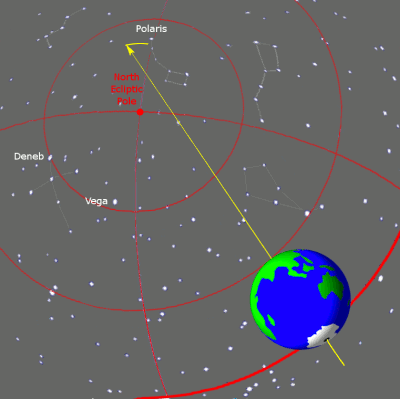 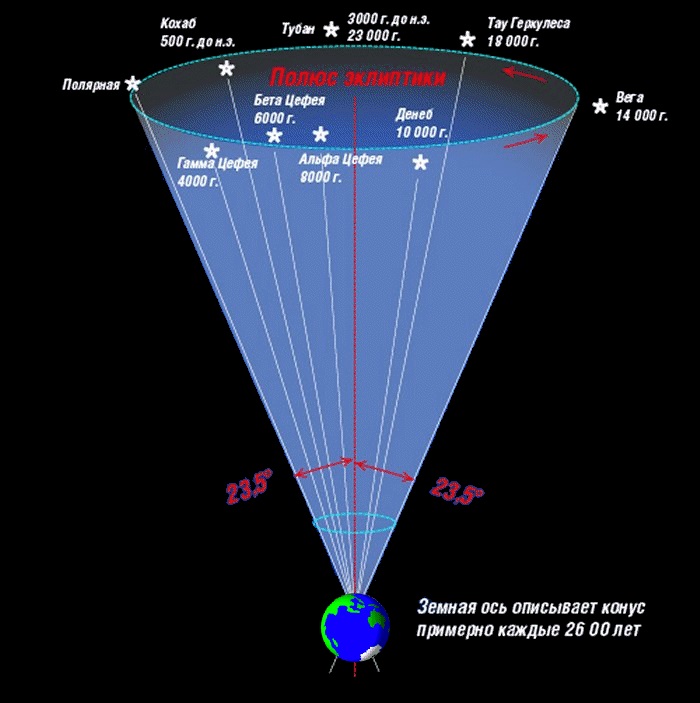 В действительности ось вращения Земли описывает на небесной сфере малый круг, совершая один оборот за 26000 лет.
Масса и плотность земли.
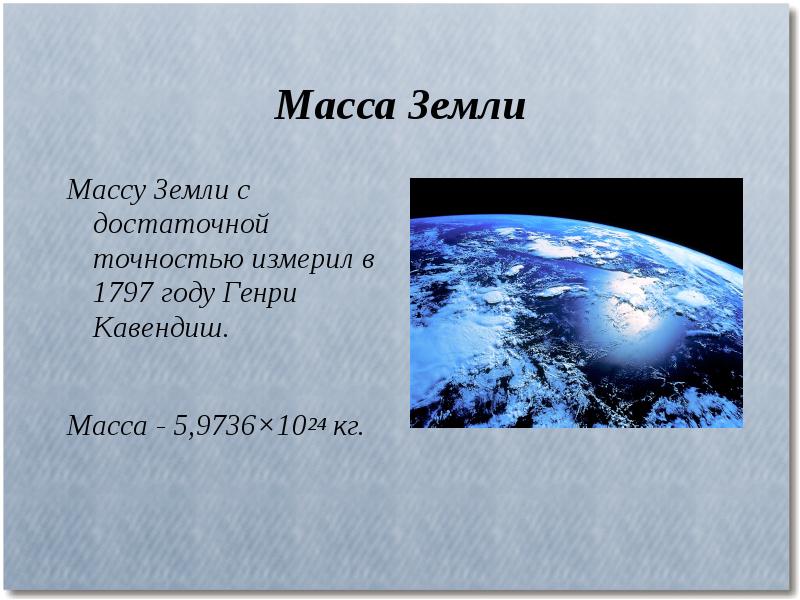 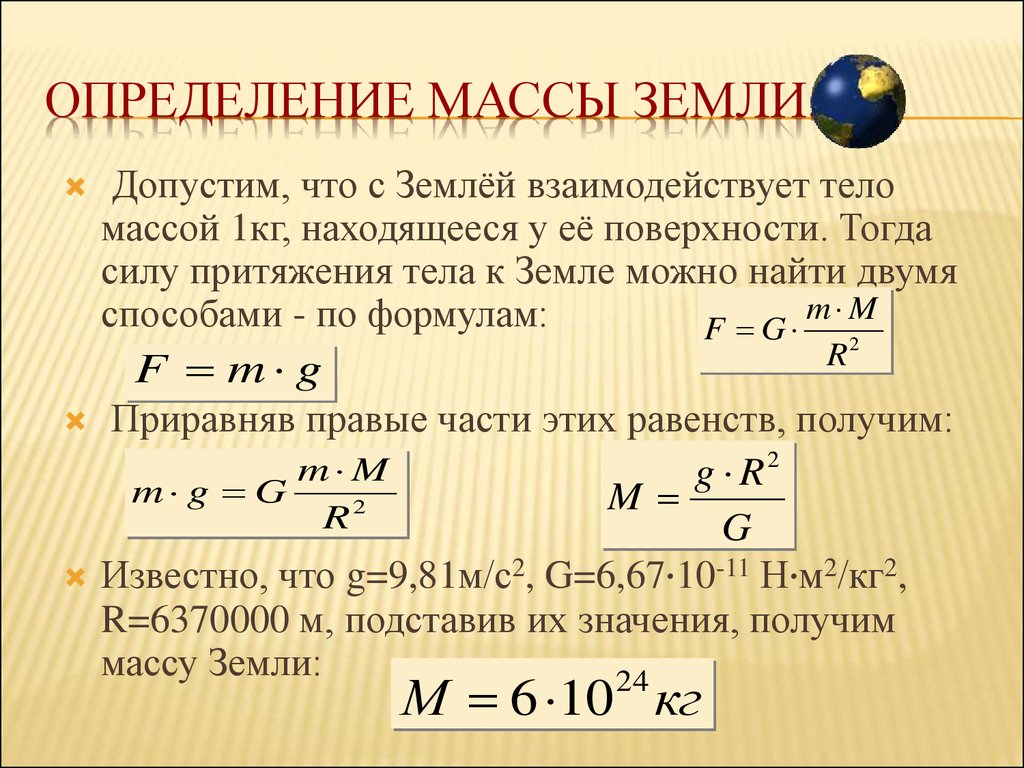 Внутреннее строение земли
Условное разделение на несколько частей
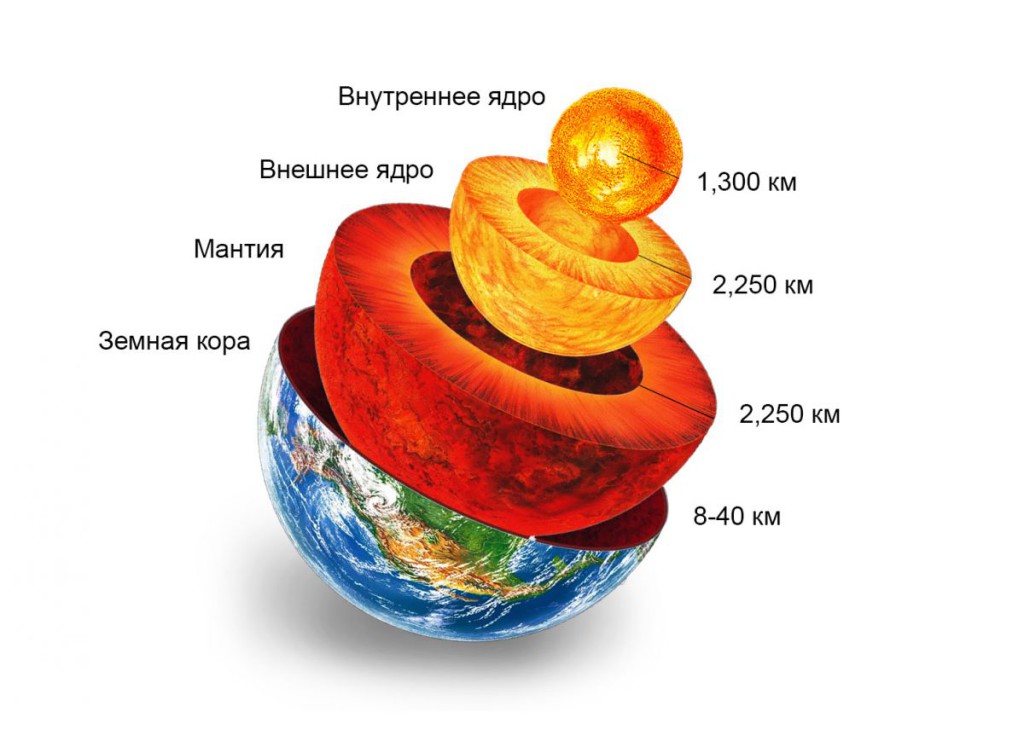 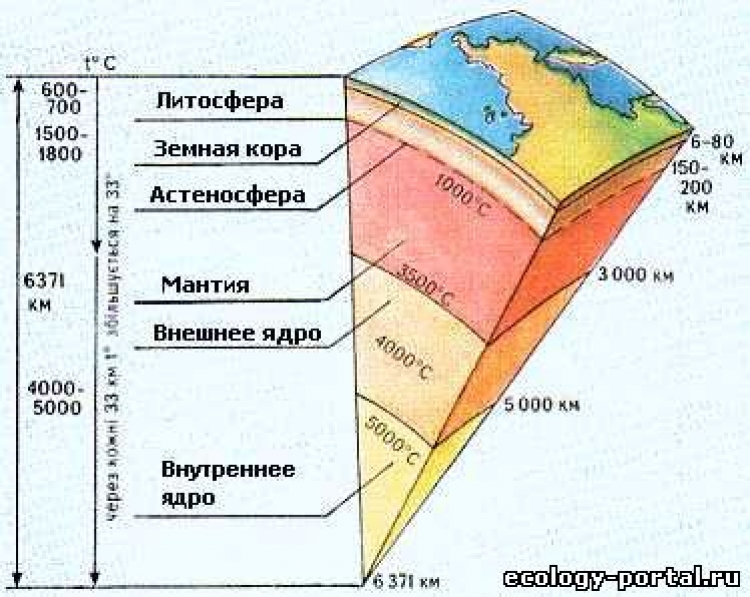 Извержения вулканов
Магма по каналам  поднимается вверх, что приводит к извержению вулканов
Гидросфера земли
Атмосфера земли
Состав атмосферы Земли
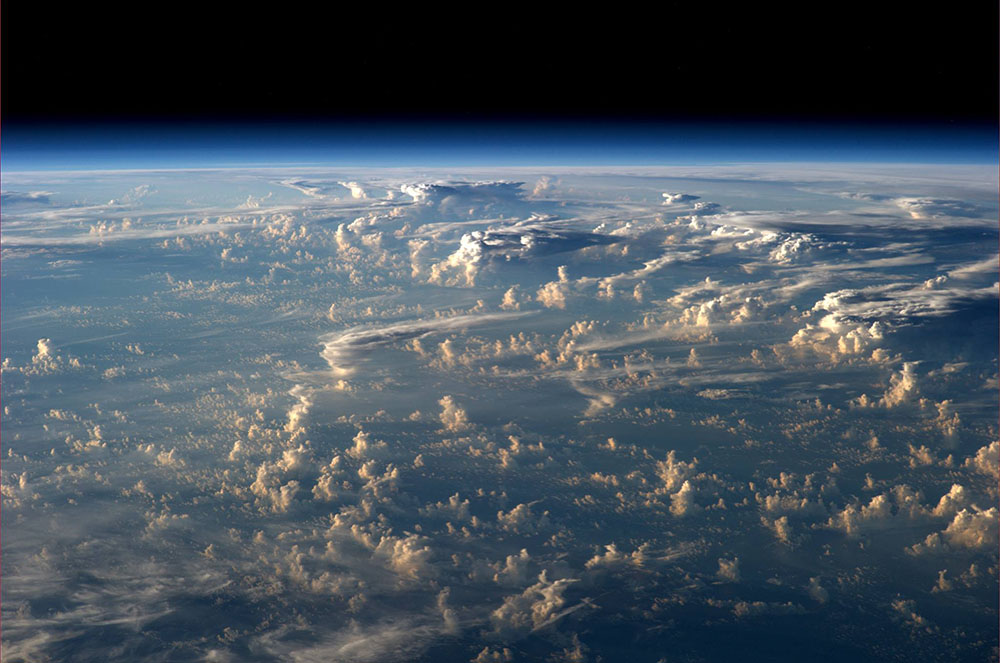 Основная масса атмосферы сосредоточена в приземном слое толщиной около 8 км, но простирается на сотни километров
Парниковый эффект
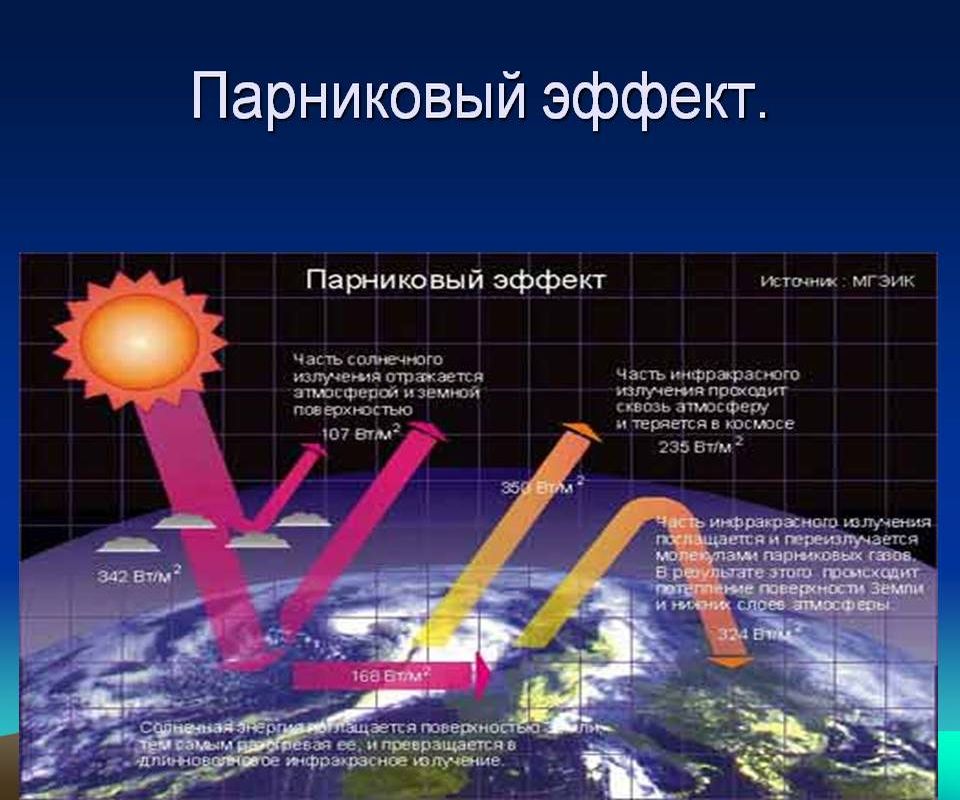 Если бы в атмосфере не было бы углекислого газа и водяных паров, то температура на Земле была-бы на 40 градусов ниже.
Магнитное поле земли
Магнитосфера ассиметрична по форме. Форма её обусловлена воздействием солнечного ветра.
Магнитное поле Земли образуется благодаря движению магмы в недрах Земли.
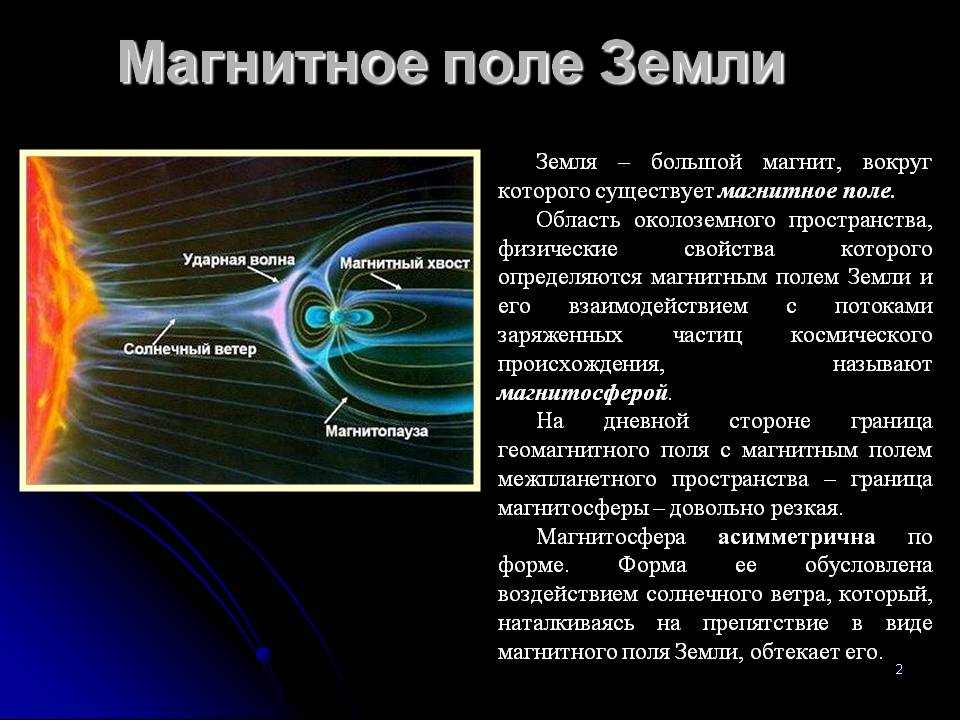 Инверсия магнитного поля
Магнитное поле Земли не остается постоянным, оно испытывает медленные изменения во времени(вековые вариации)
Через большие интервалы времени могут происходить изменения расположения магнитных полюсов на противоположные (инверсии)
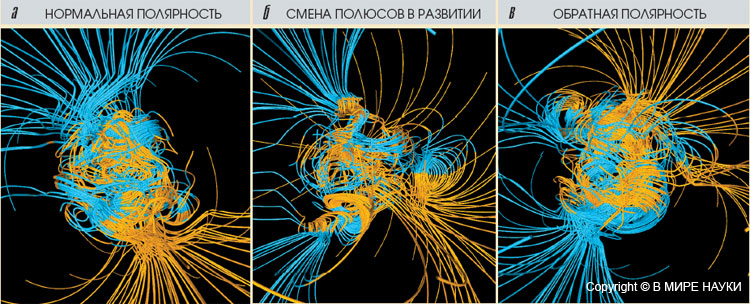 Полярные сияния
Свечение ионизированного газа под воздействием заряженных частиц, проникающих в атмосферу Земли из космоса.
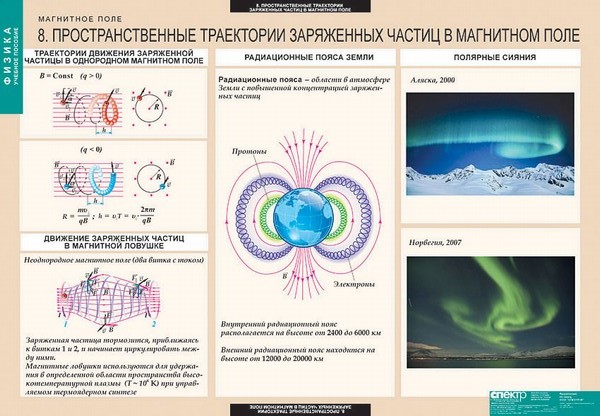 Полярное сияние
Домашнее задание
§ 13